Design Optimization Of Polynomial Flexure Hinges For Enhanced Vibration-assisted Machining
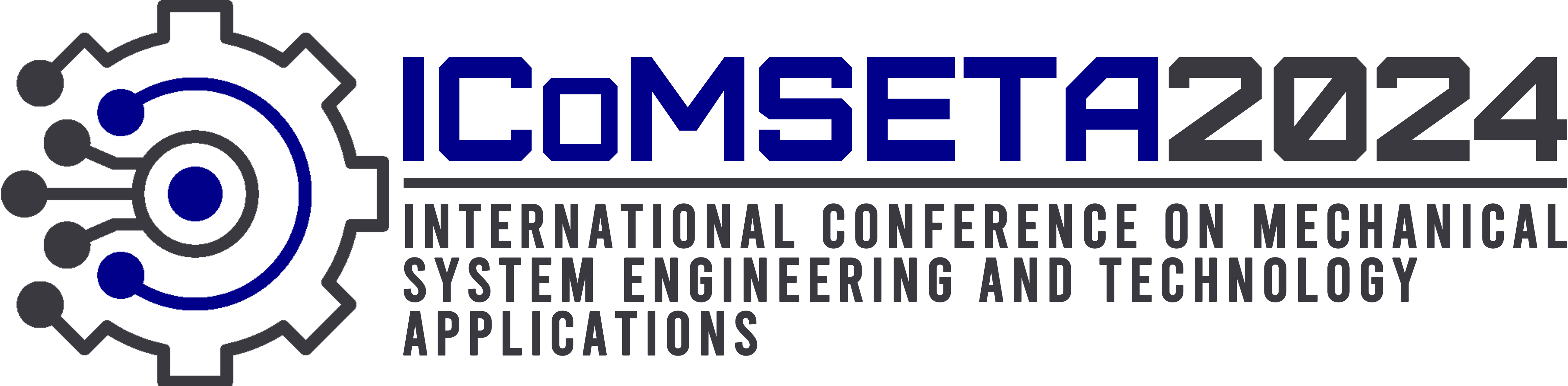 Author:
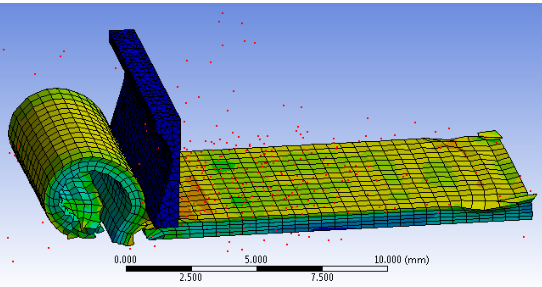 Achmad Putra Sapujagad1, Teddy Sjafrizal1 and Rino Andias Anugraha1
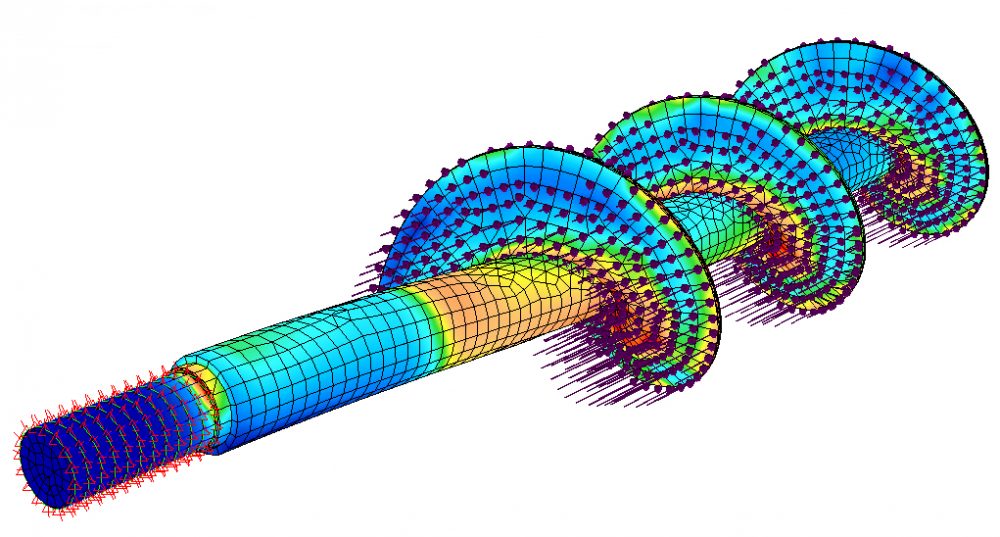 Telkom University1
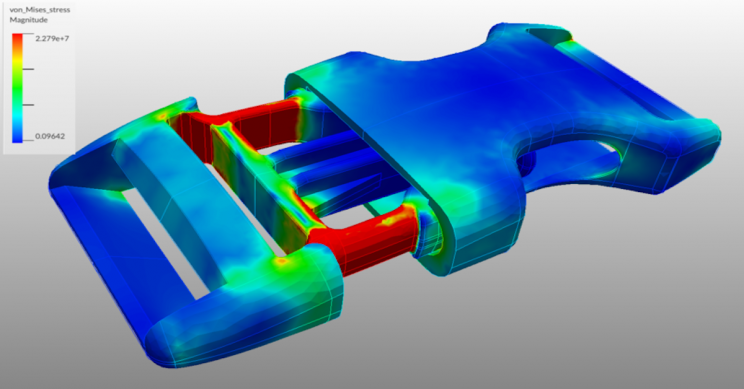 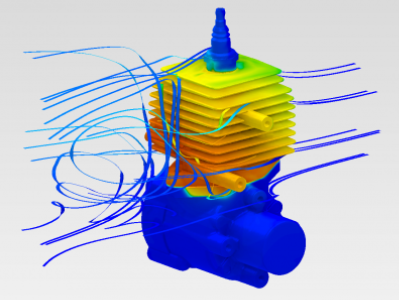 Why Ultrasonic Vibration-Assisted Machining (UVAM) ?
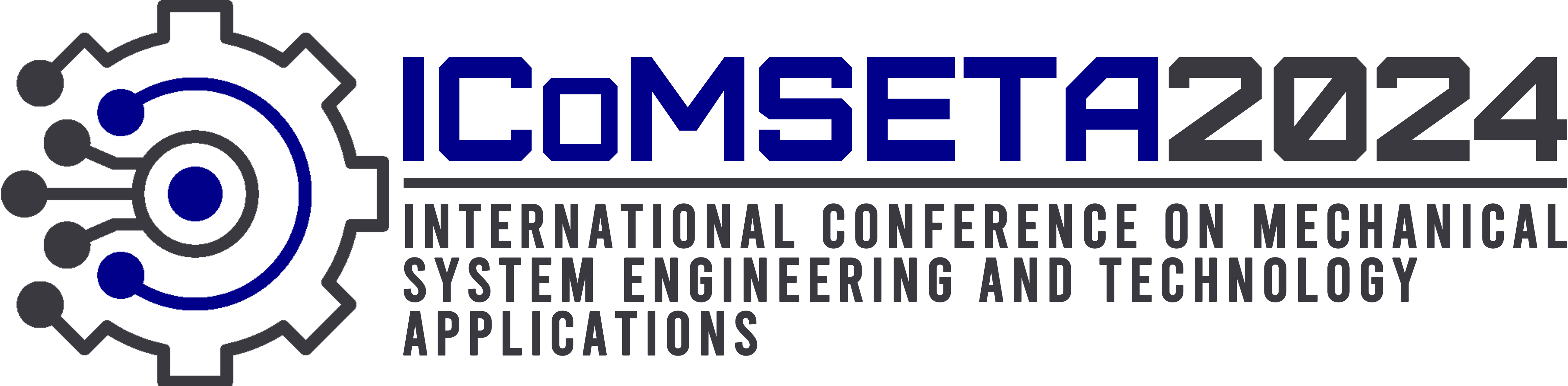 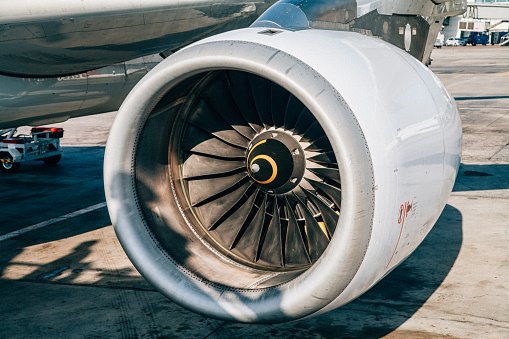 W = deformation (µm)
W = deformation (µm)
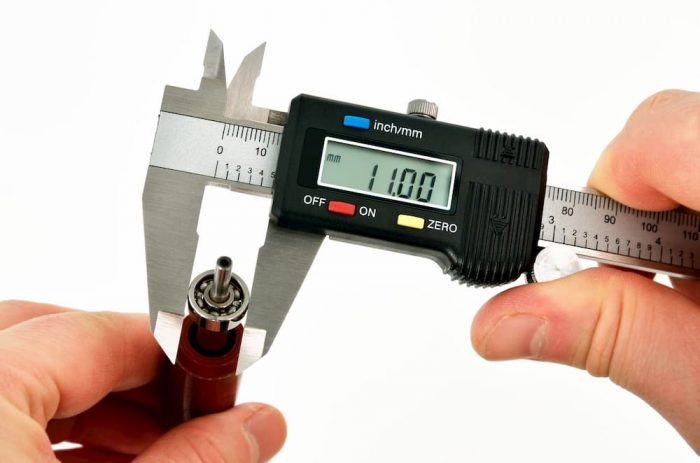 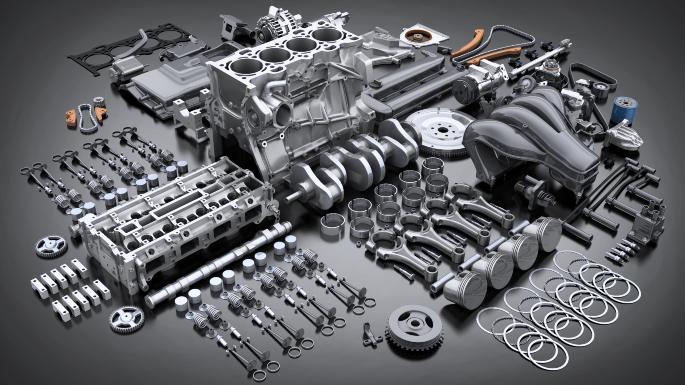 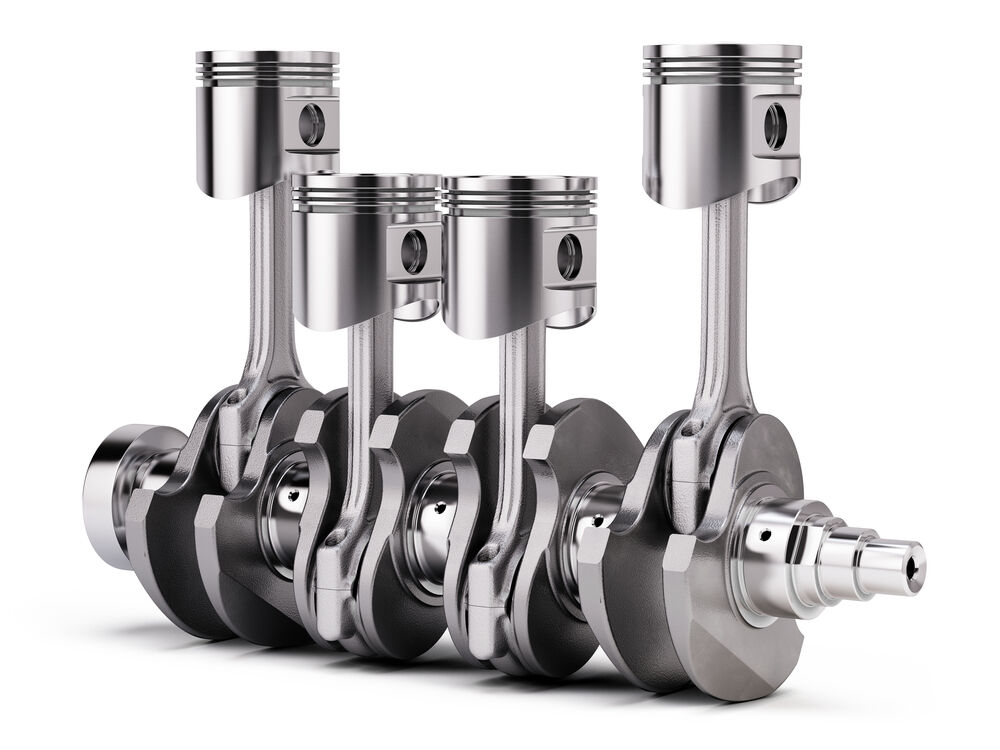 Feed direction
Precision results
Ultrasonic Vibration-Assisted Machining (UVAM) employs a vibrating tool that operates at frequencies exceeding 20,000 Hz, resulting in improved cutting quality.
4
3
2
1
Introduction
Why Ultrasonic Vibration-Assisted Machining (UVAM) ?
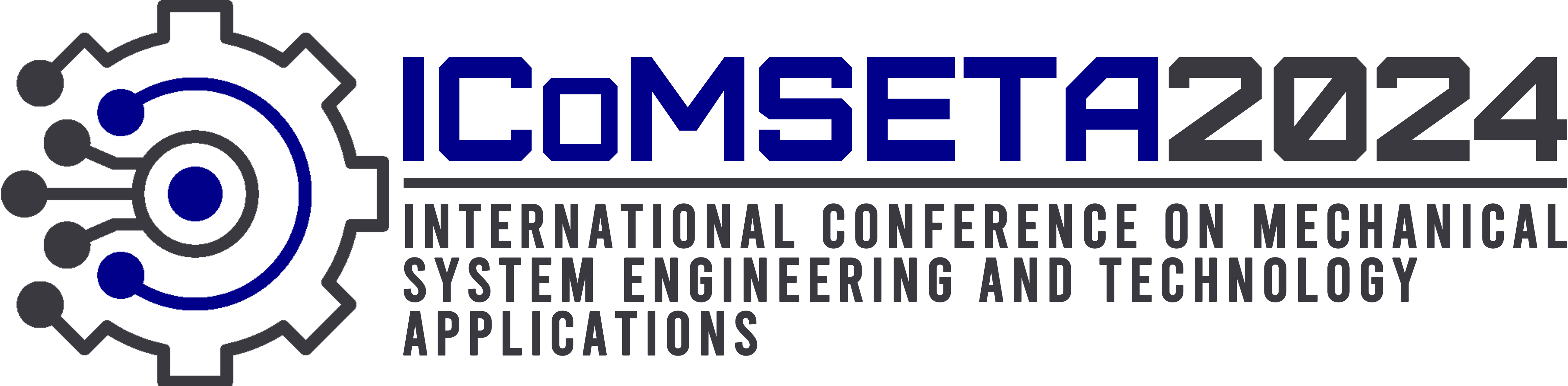 W = deformation (µm)
W = deformation (µm)
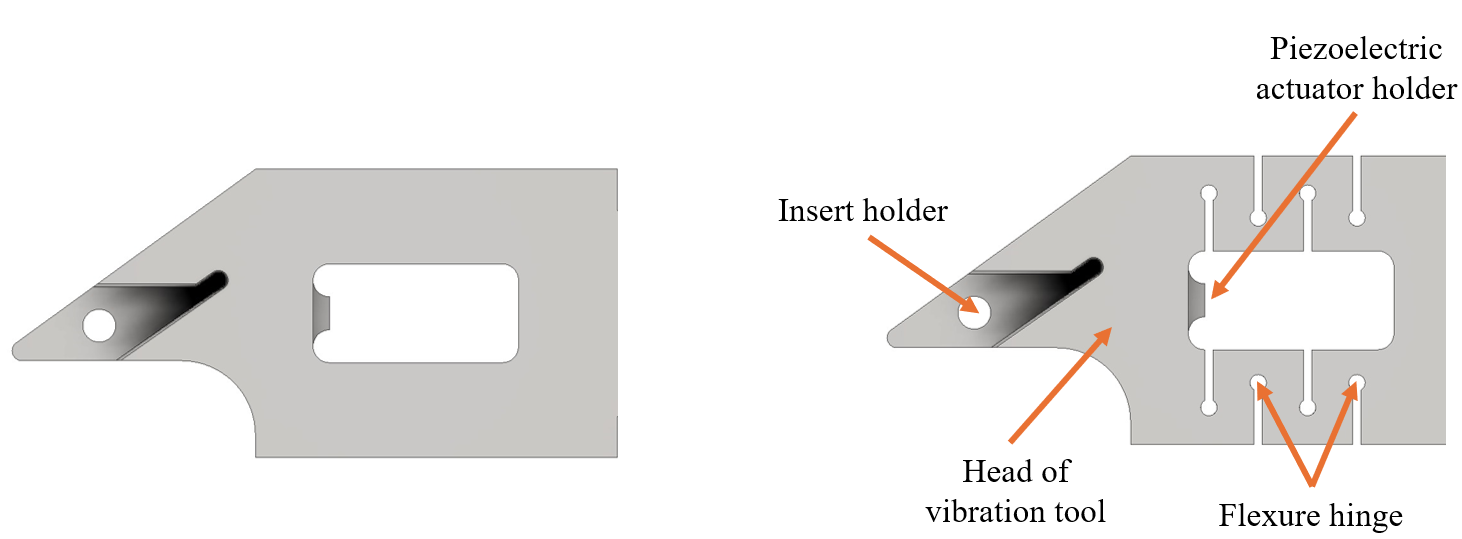 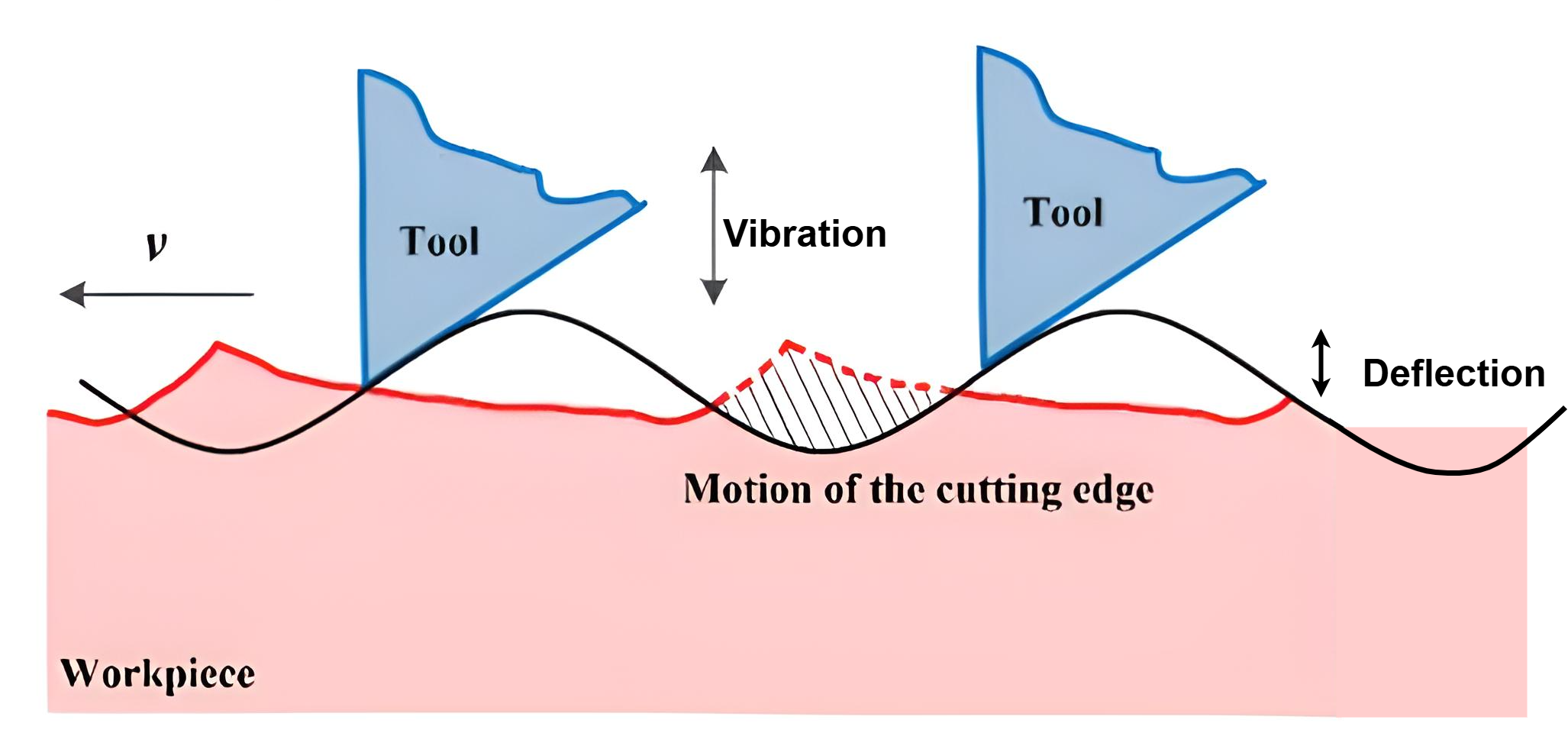 (Sui et al, 2017)
(Modified, from Rachmat et al, 2017)
Without a flexure hinge, the vibration tool actuated by piezoelectric actuators has an amplitude of only about 0.001 µm
(Li et al., 2019)
4
3
2
1
Introduction
Deformation in flexure hinges and its effect on surface roughness
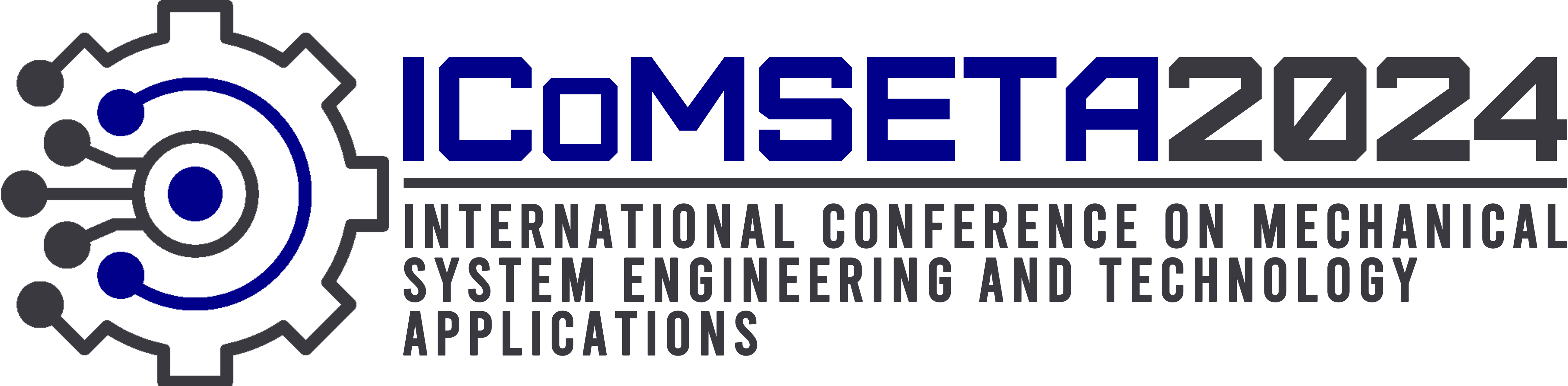 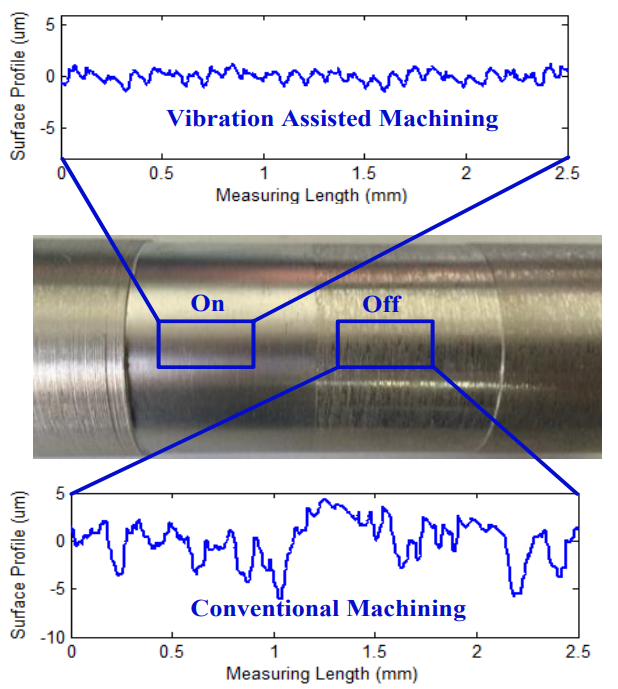 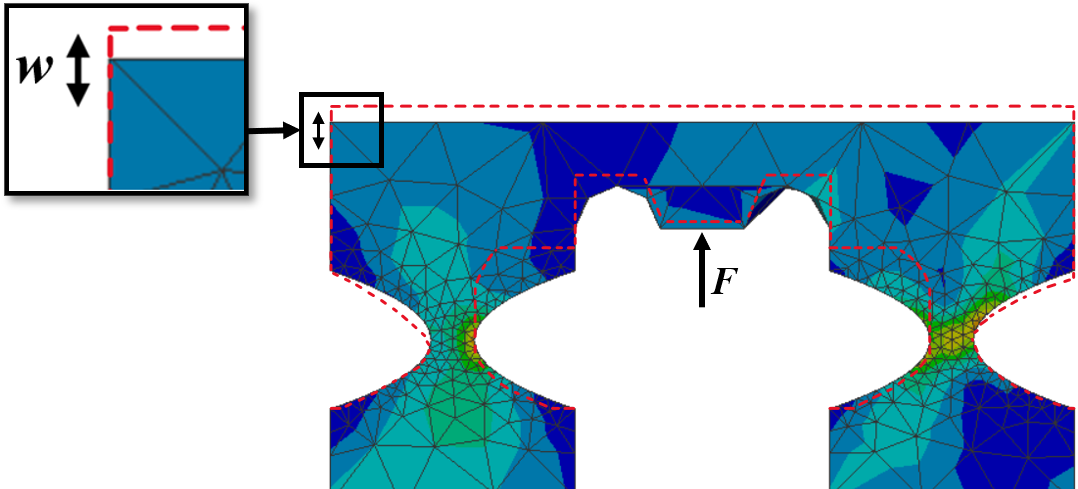 (Dimodifikasi, dari Wang dkk., (2021), © Author)
(Diambil, dari Gao dkk (2015), © Authors)
UVAM has been shown to significantly enhance surface roughness quality compared to conventional methods.
(Gao et al, 2015)
4
3
2
1
Introduction
Types of flexure hinges
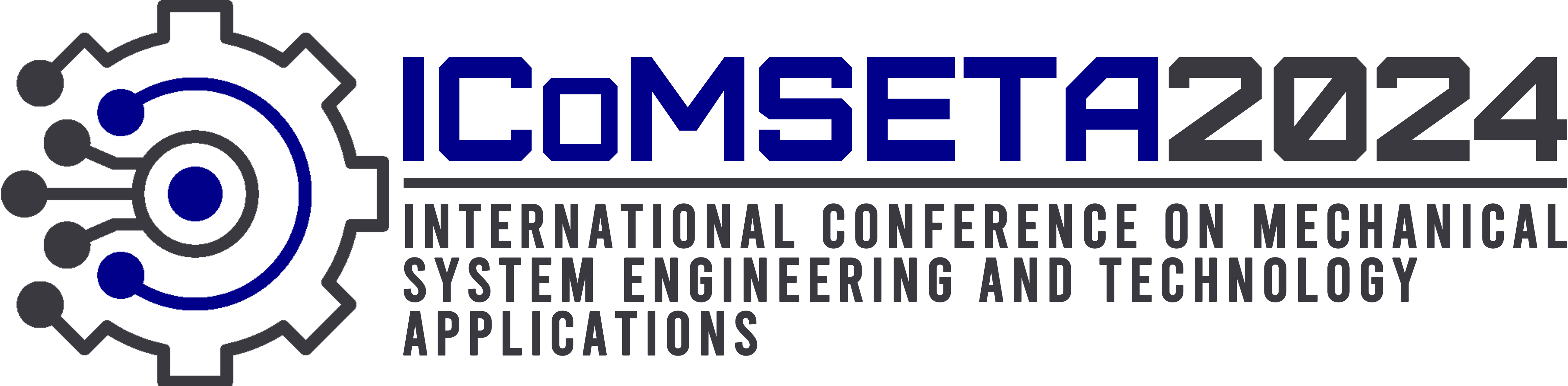 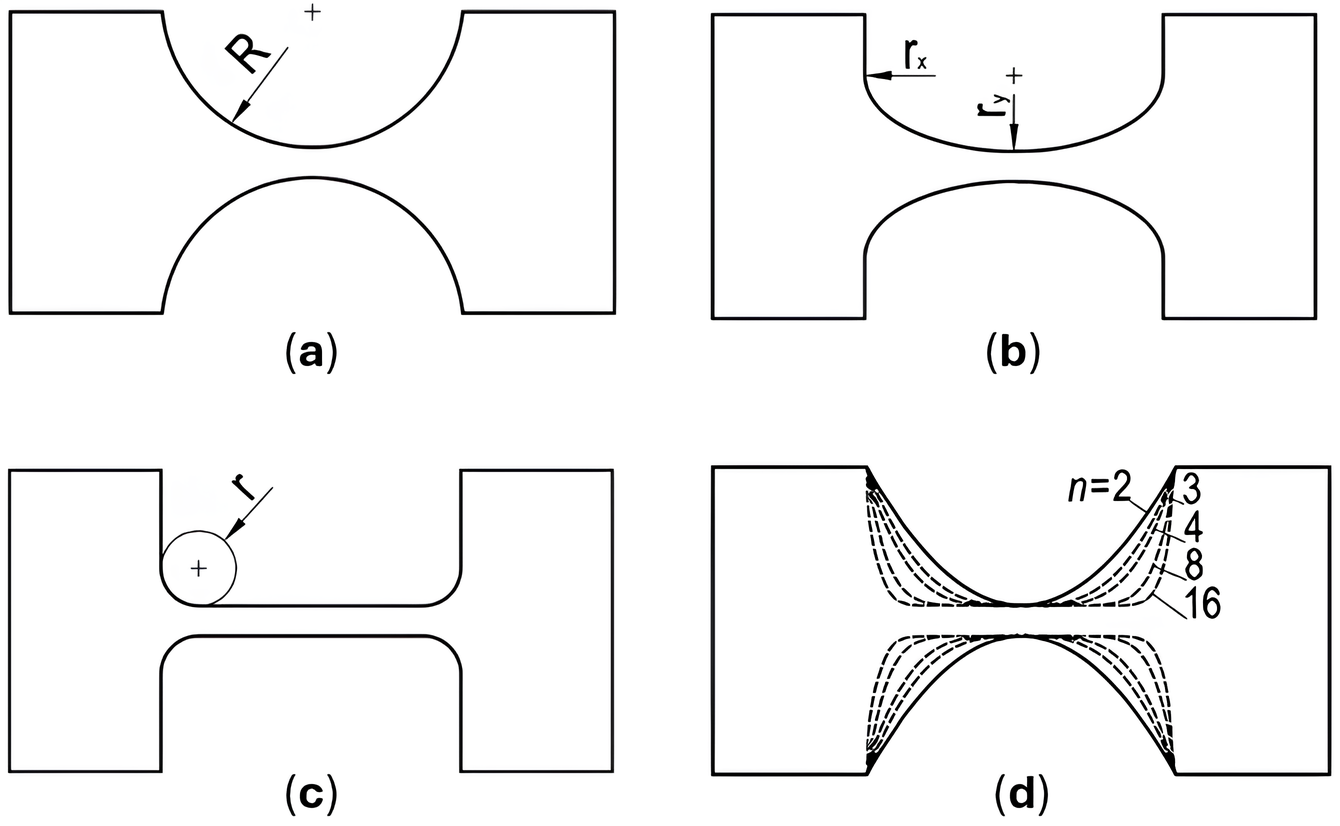 Commonly used types include semi-circular hinges, elliptical hinges, corner-filleted hinges, and polynomial hinges.
(Linß et al., 2017)
(Linß dkk., 2017)
4
3
2
1
Introduction
Polynomial Hinge’s structures that affects deformation
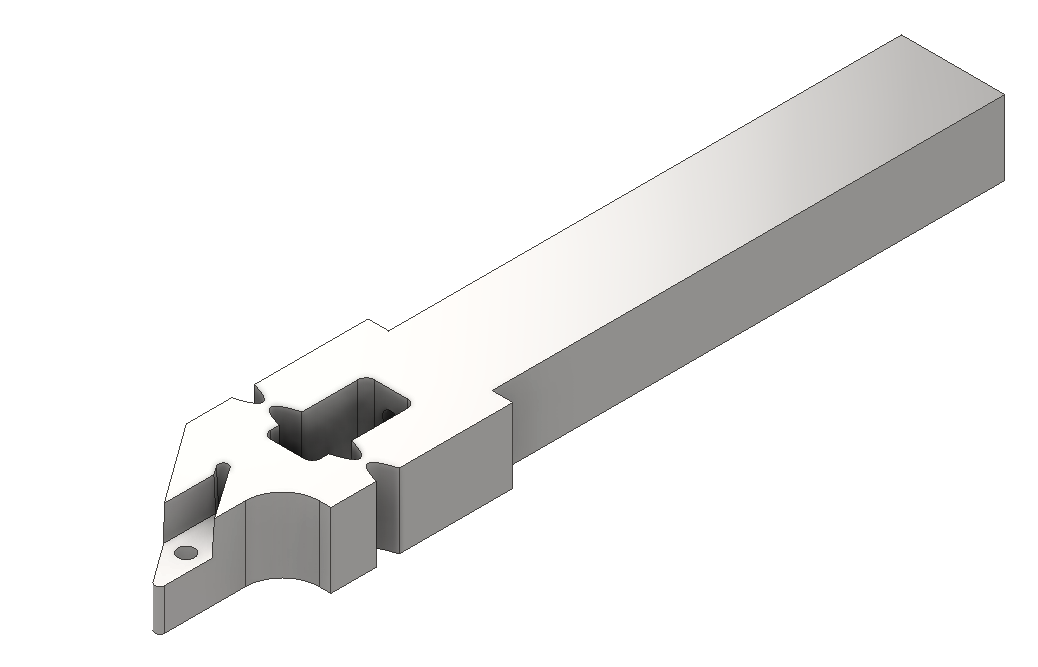 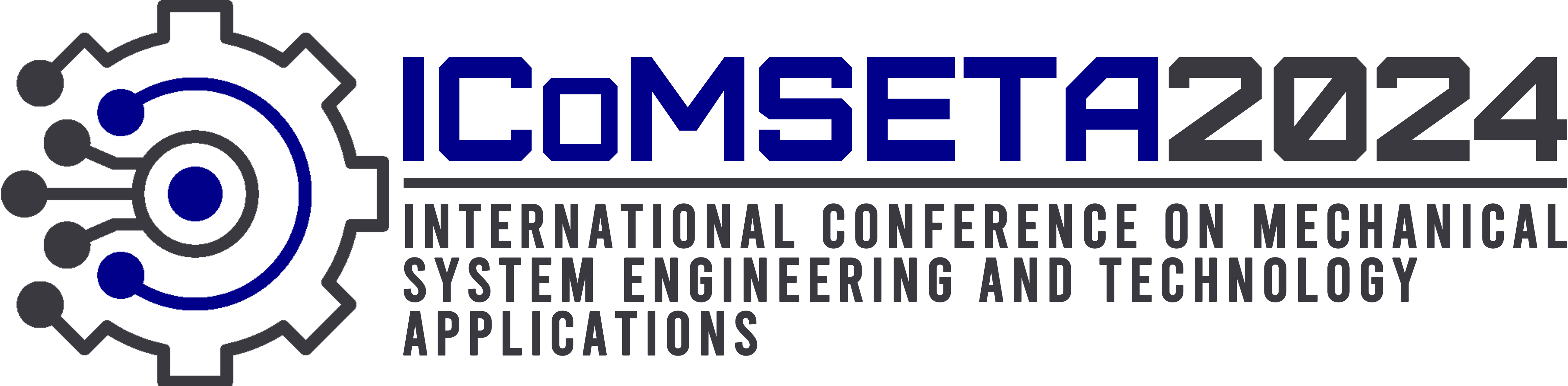 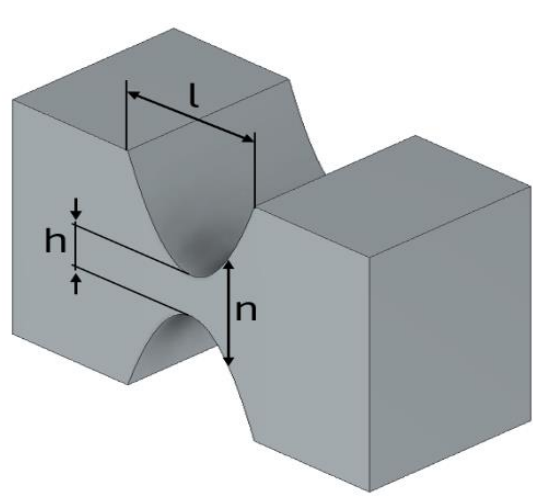 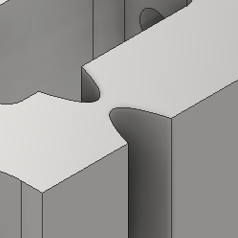 (Diambil, dari Gu dkk., (2018)
n = Orde polynomial
h= hinge thickness (mm)
l = length hinge (mm)
This study investigates the effect of polynomial hinge design parameters and optimal combination in maximizing deformation (w) and minimizing stress (σ)
4
3
2
1
Introduction
Design of Experiment
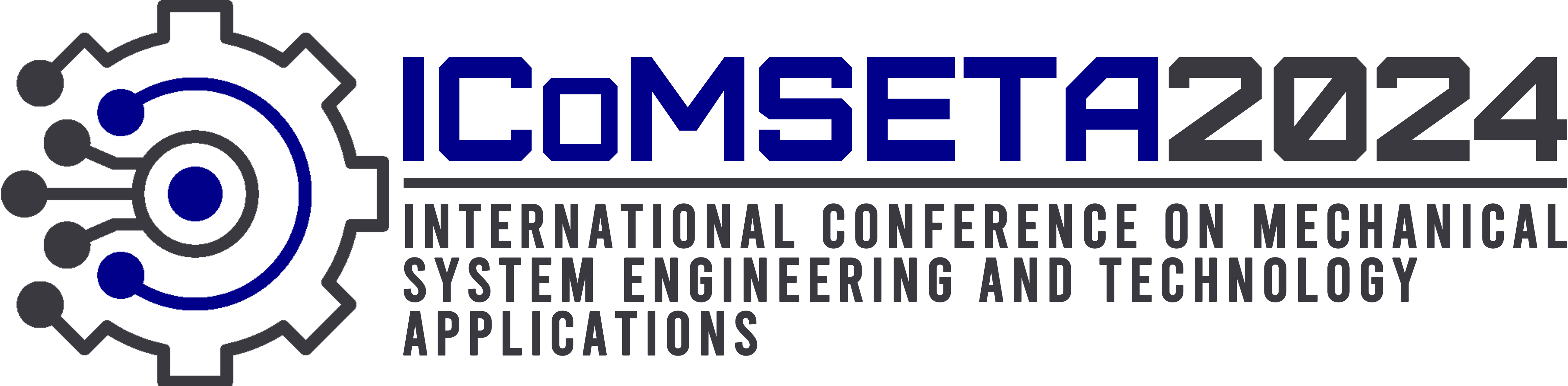 Software :
Ansys Workbench 2021 = Vibration Simulation
Autodesk Inventor 2023 = Modelling
Minitab 19 = Statistical Tool
Frequency = 20000 Hz
Actuated force (F) = 3500 N
4
3
2
1
Introduction
Vibration Simulation
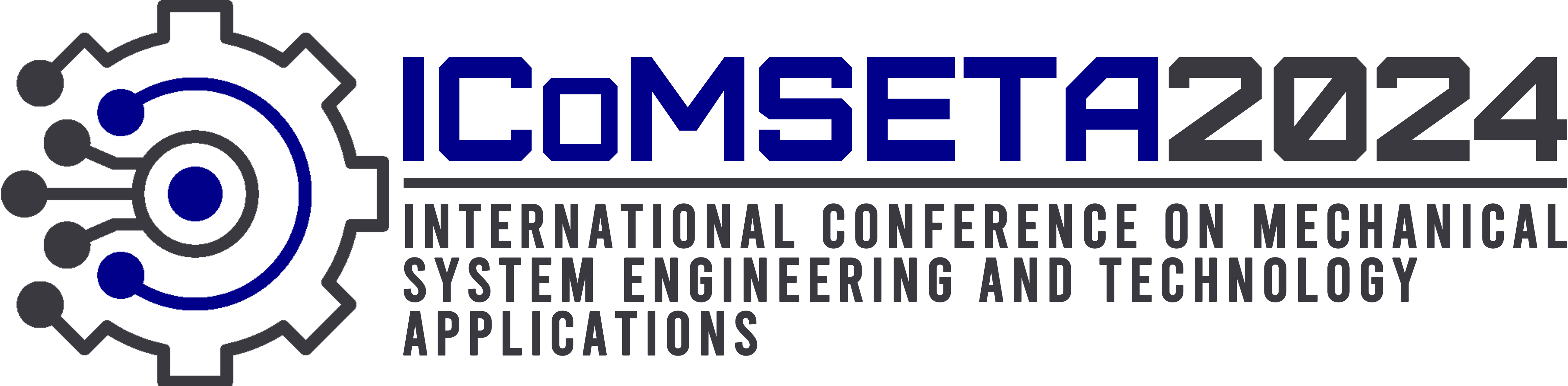 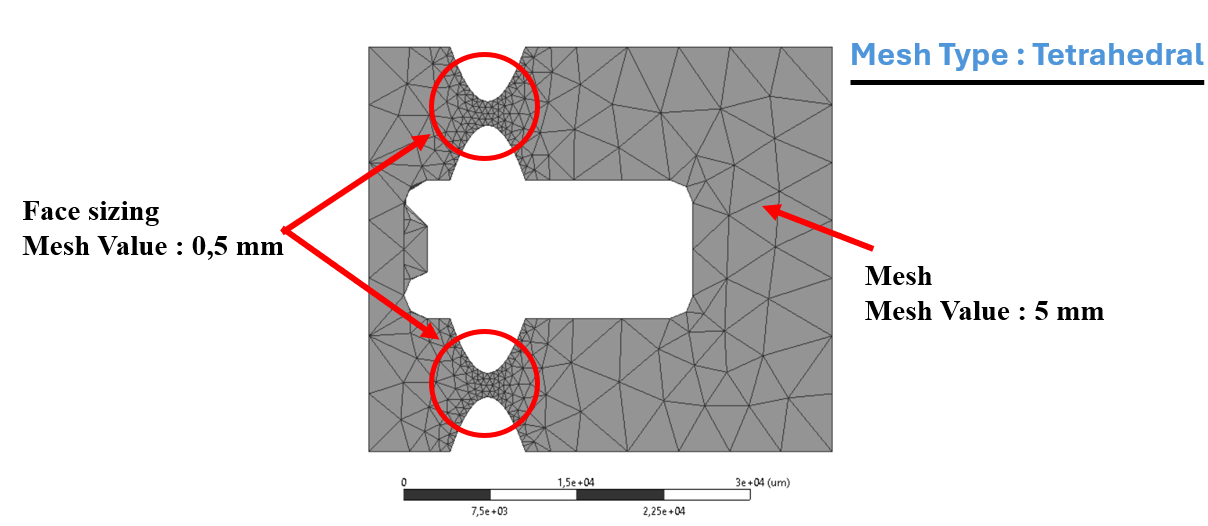 1. Modal Analysis
The aim is to determine the natural frequency of each model.
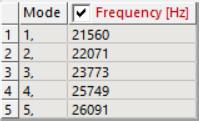 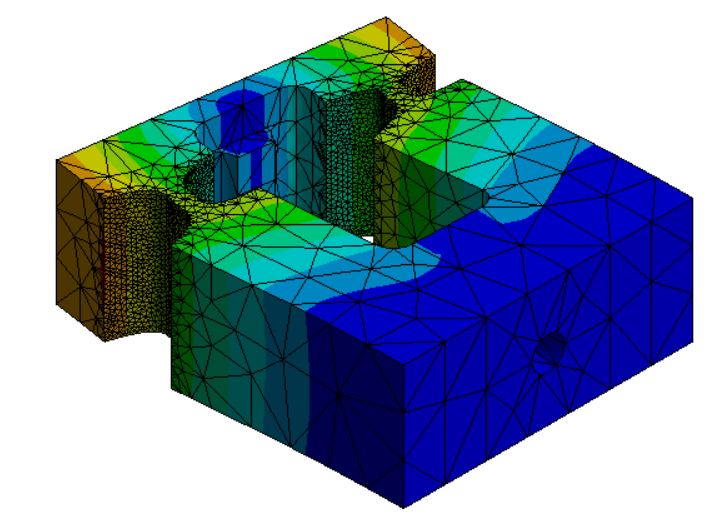 The natural frequency shown by each model does not approach or match 20,000 Hz, therefore the simulation can proceed.
4
3
2
1
Introduction
Vibration Simulation
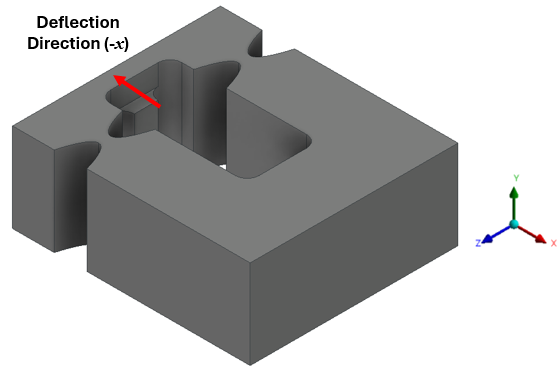 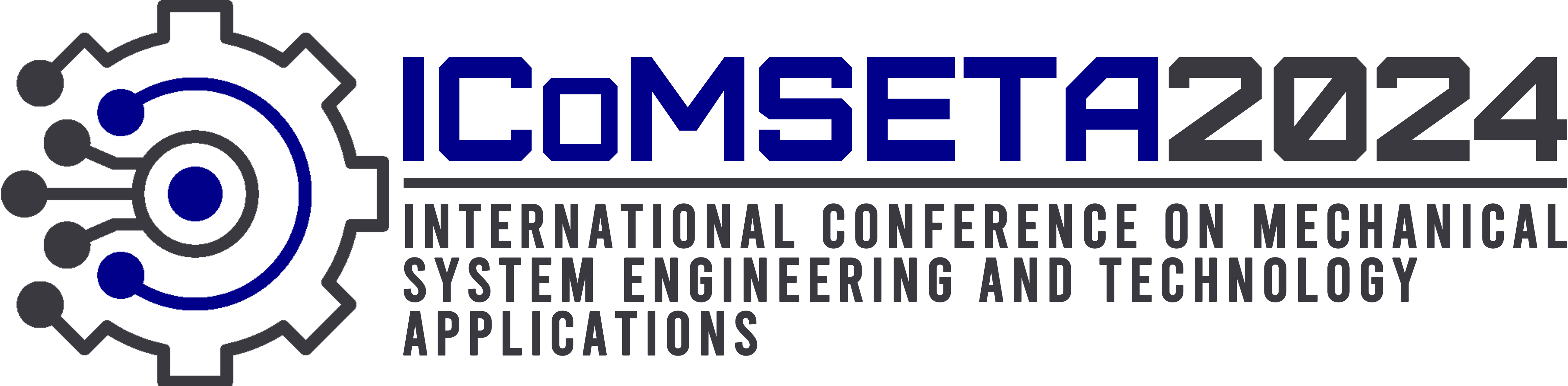 2. Explicit Dynamic
To determine the deformation and stress in each model.
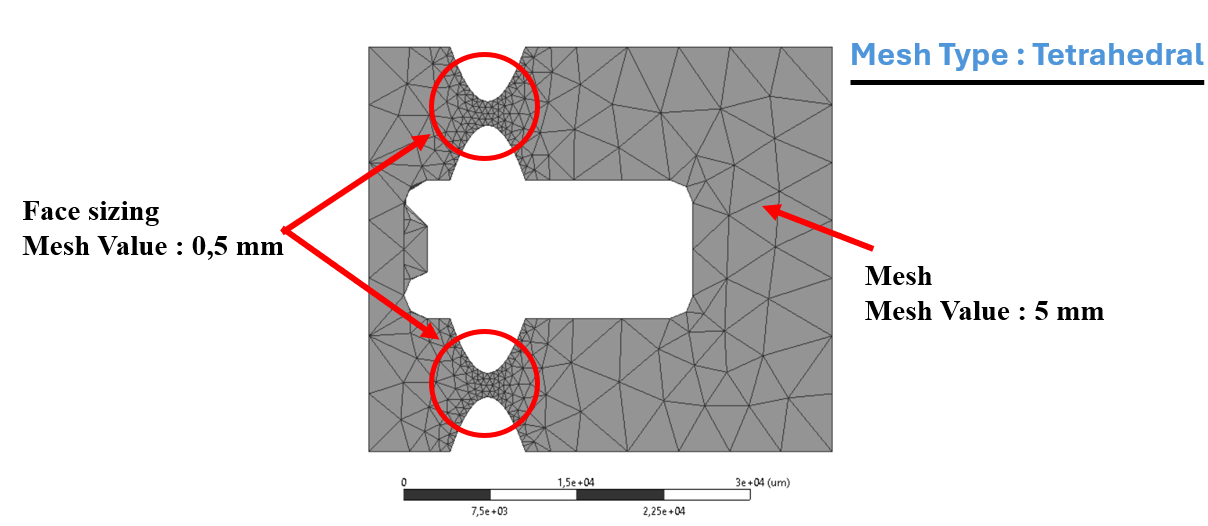 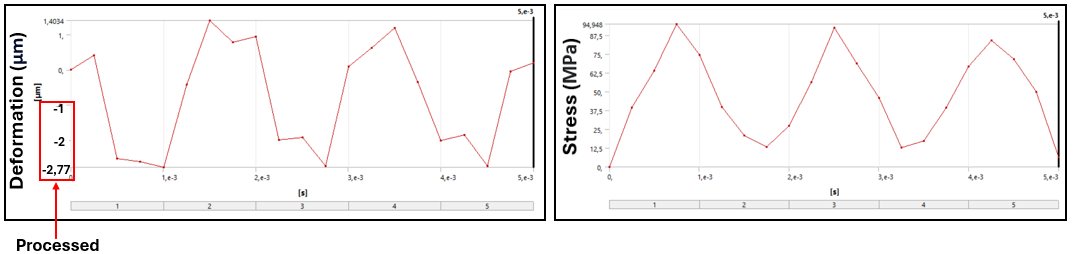 Deformation calculated is directed along the negative x-axis, and the maximum stress will be considered in the analysis.
4
3
2
1
Introduction
Output Modal : Natural Frequency
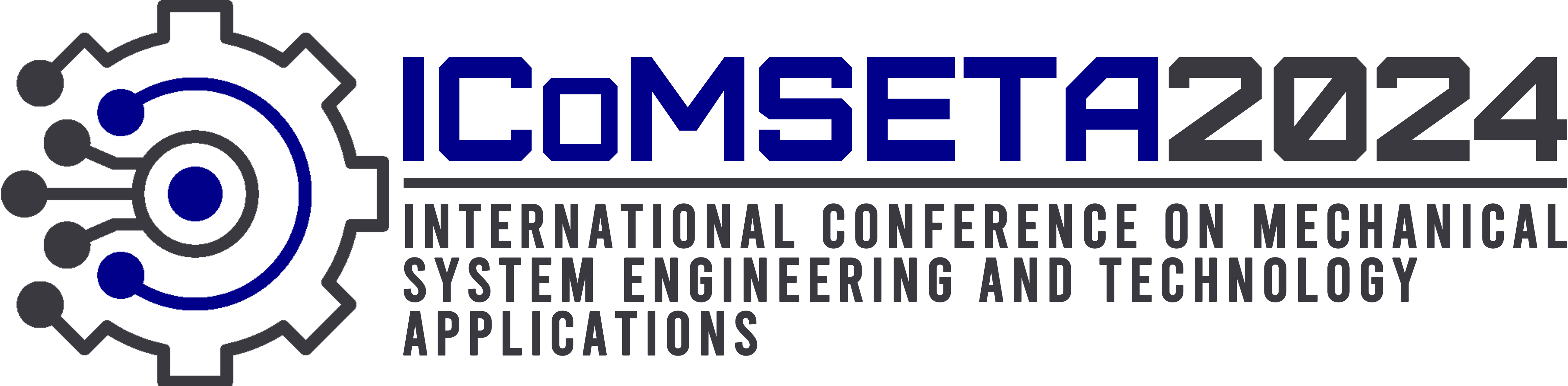 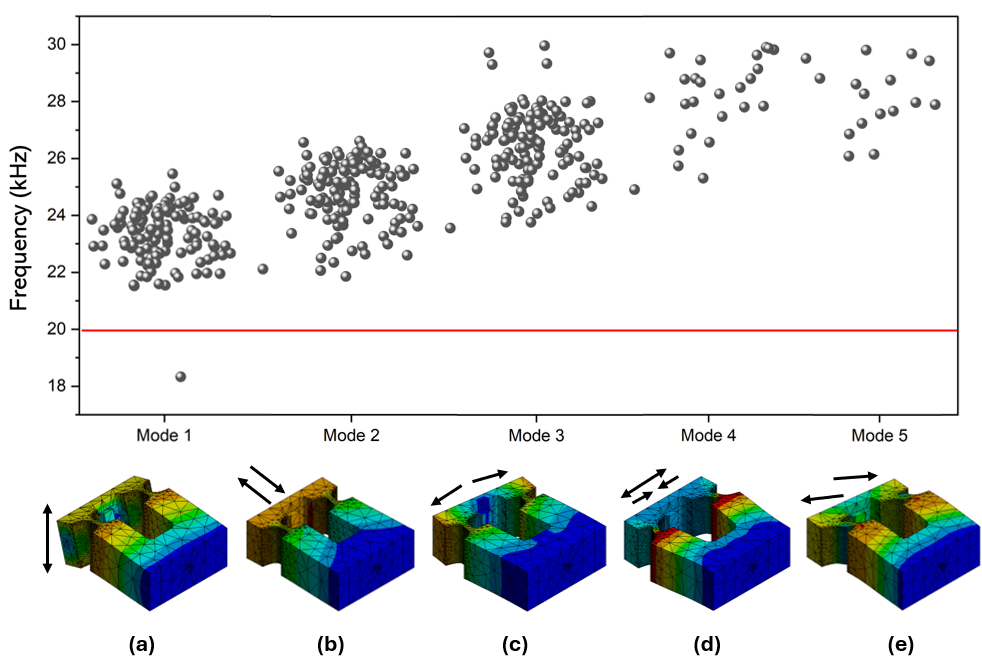 The frequency used is 20,000 Hz; however, the data distribution does not indicate any values close to this frequency.
4
3
2
1
Introduction
Design parameters that affect deformation
 and stress ?
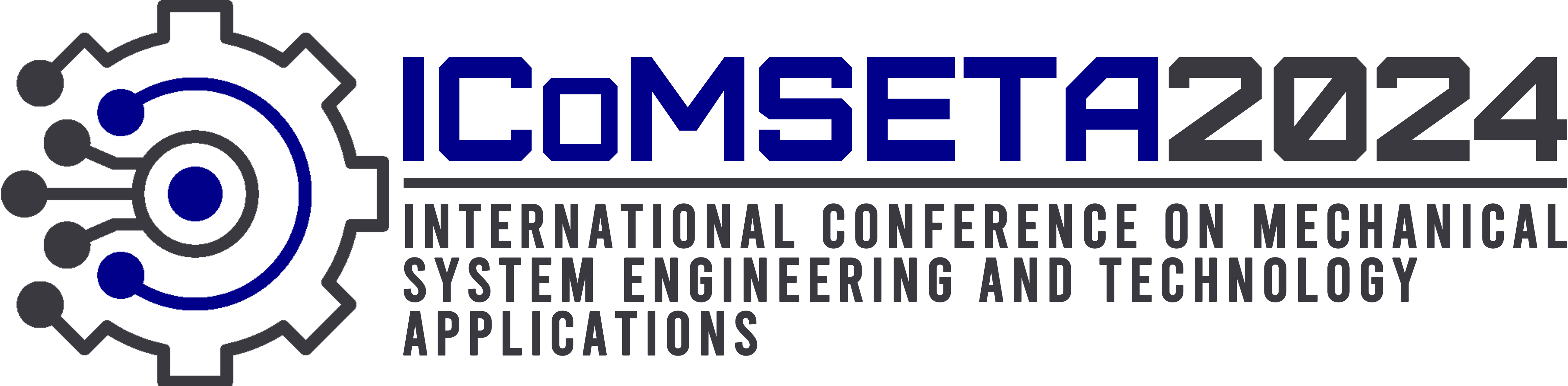 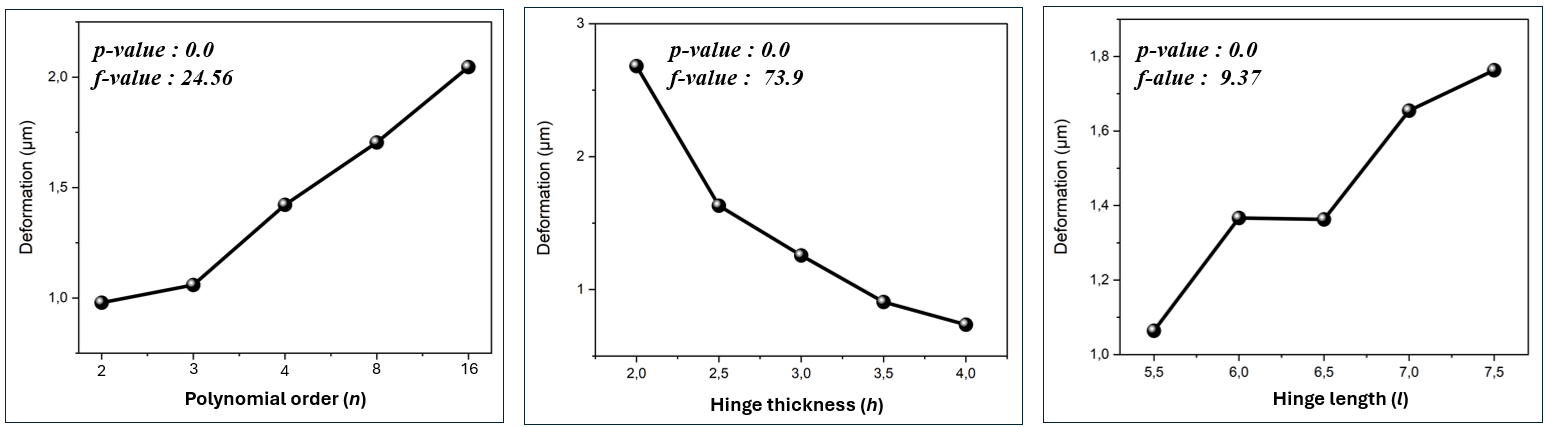 Explicit Dynamic 
Results Analysis
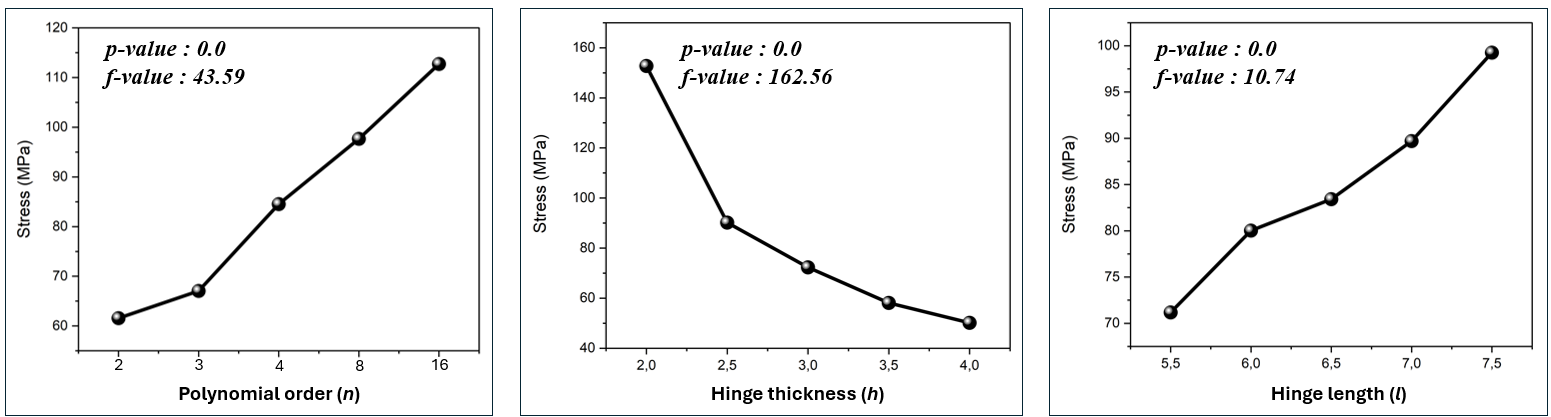 The data indicate that the most influential parameter is hinge thickness, based on the obtained f-values: 73.9 for deformation and 162.56 for stress.
4
3
2
1
Introduction
Recap of Parameter Designs Response
to deformation and stress
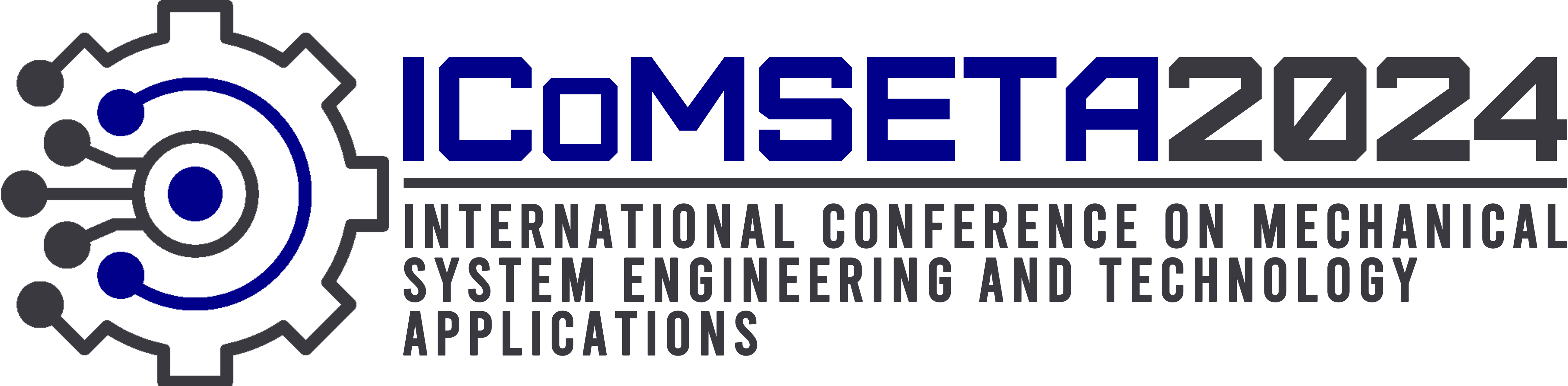 4
3
2
1
Introduction
Grey Relational Analysis Results
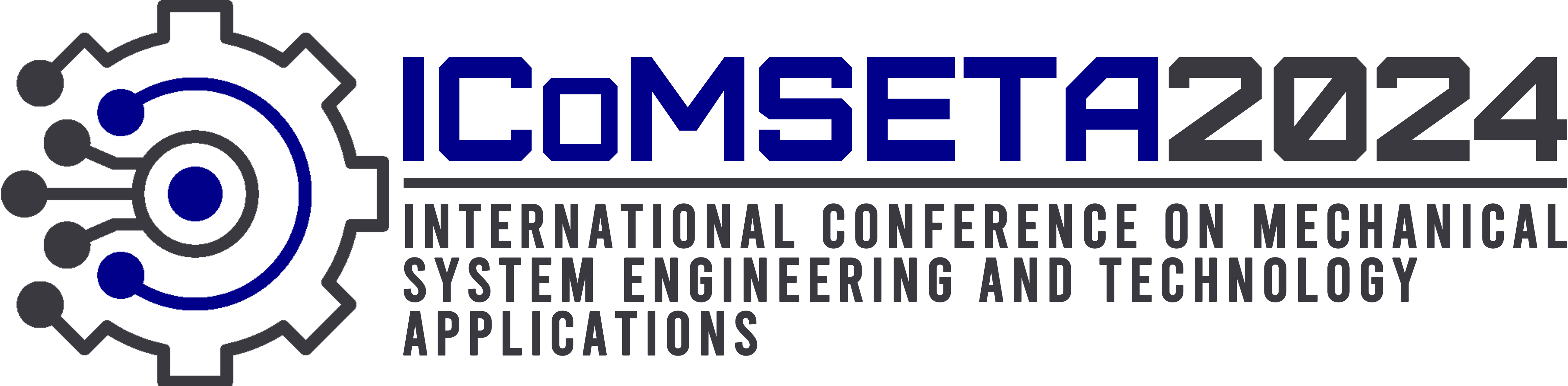 Optimal design
4
3
2
1
Introduction
Optimization Results & With vs Without Flexure Hinge
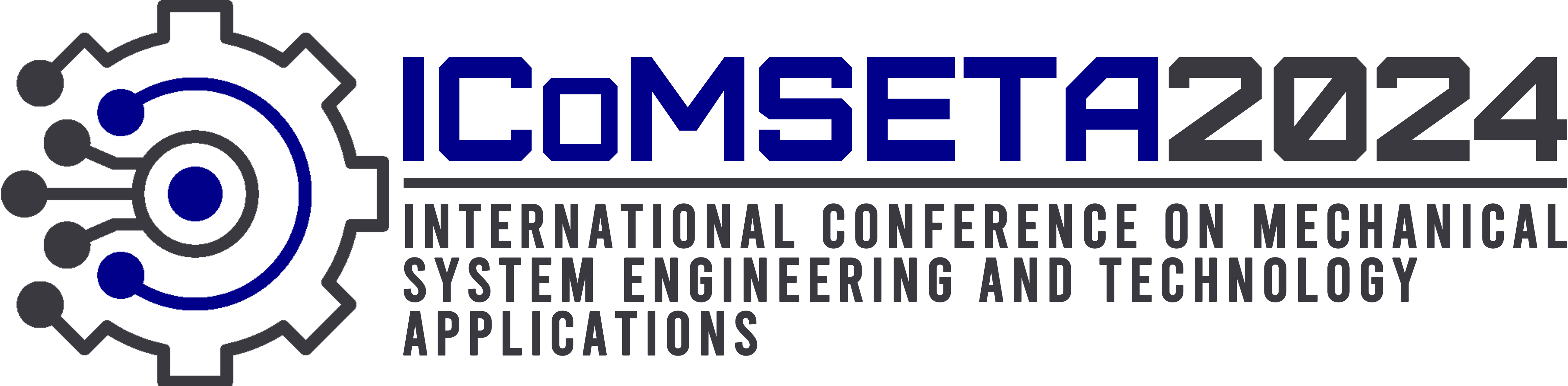 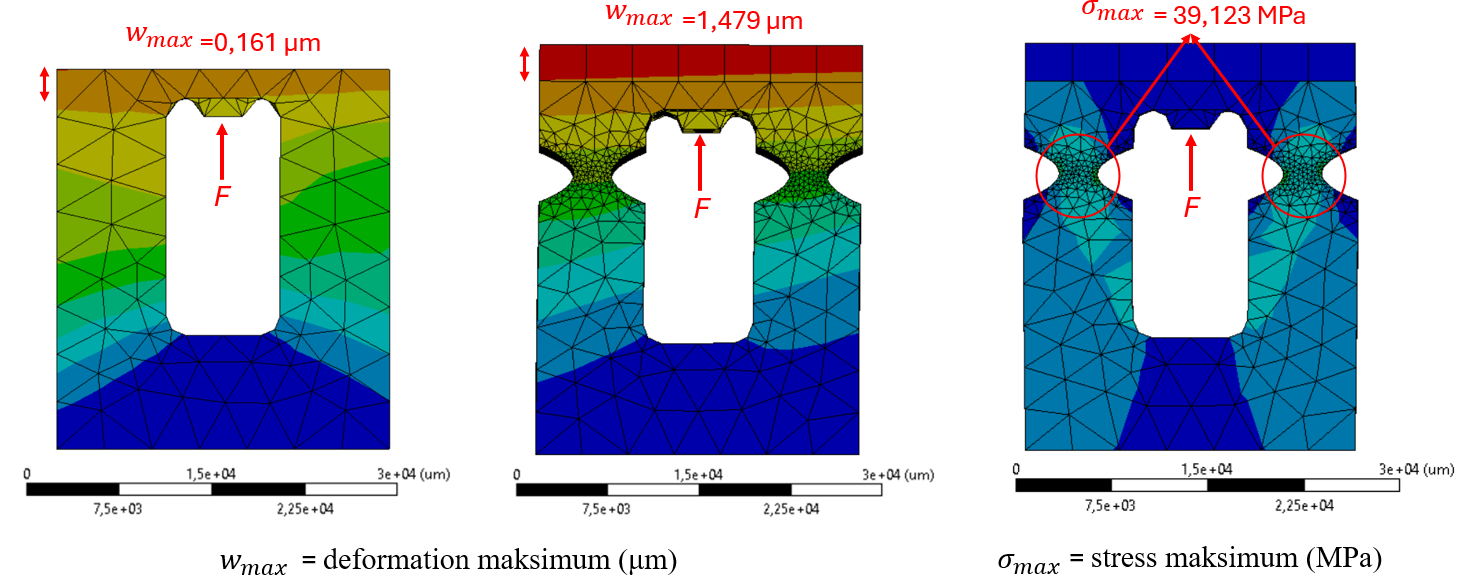 The addition of a flexure hinge results in a deformation increase that is 9 times greater compared to the condition without a flexure hinge.
4
3
2
1
Introduction
Conclusion
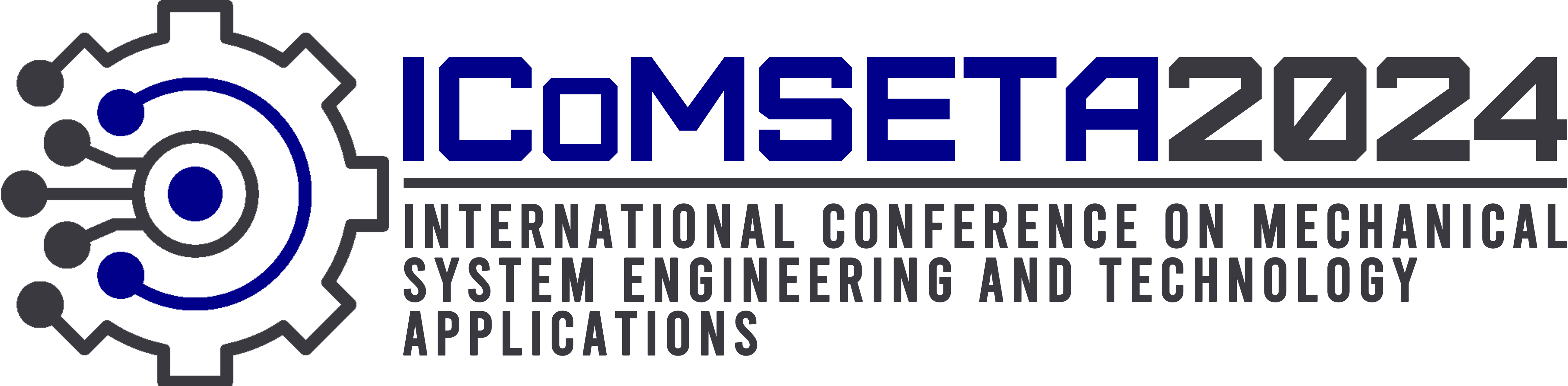 The optimal parameter combination for maximizing deformation (w) and minimizing stress (σ) is achieved with a model featuring a polynomial order n=2, hinge thickness of 4 mm, and hinge length of 6 mm. This model results in a deformation of 1.479 µm, which is significantly greater compared to the maximum deformation of 0.161 µm observed without a flexure hinge. The resulting stress is also relatively low at 39.1 MPa
Main Contributions
This study is among the first to investigate the impact of polynomial hinges on deflection in Vibration Assisted Machining.
We successfully investigated the effect of changing the polynomial design parameters on deflection and stress using the finite element method.
We propose the optimal combination for developing UVAM vibration modul
4
3
2
1
Introduction
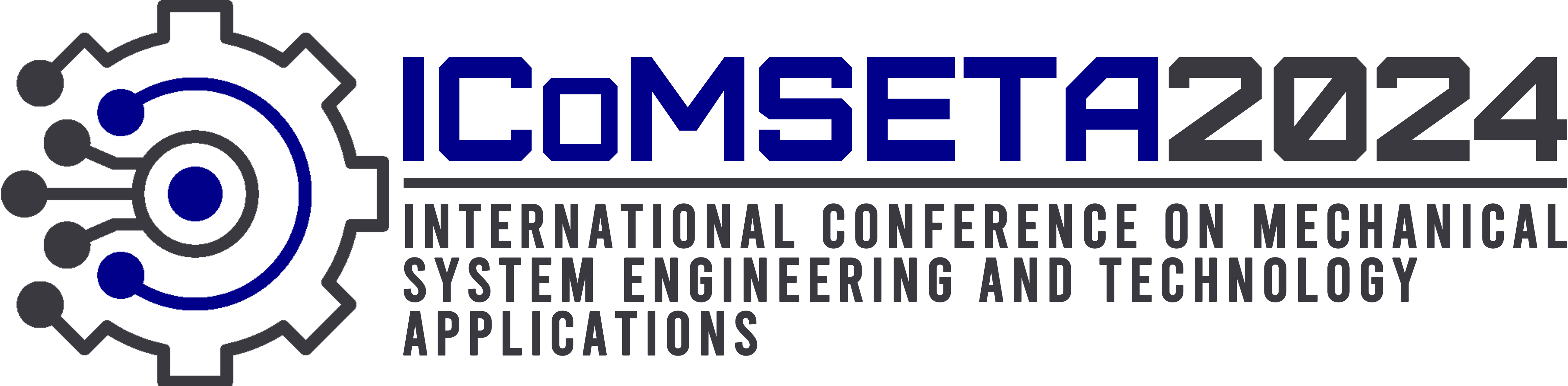 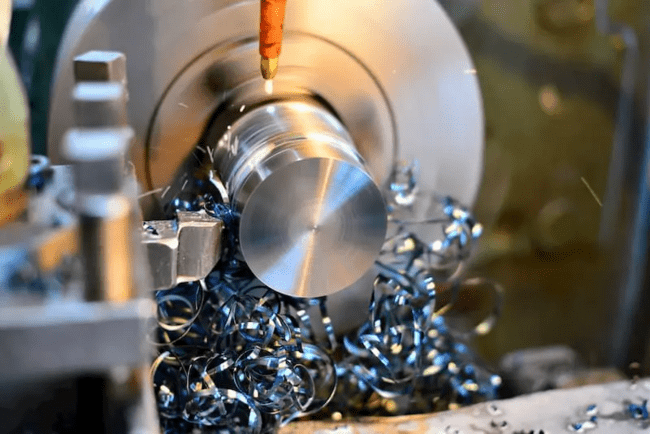 Thank You
4
3
2
1
Introduction